phénomène
Fait par Samuel Giguère
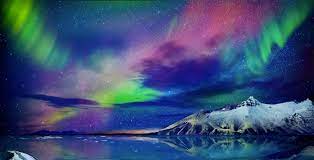 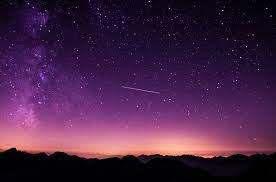 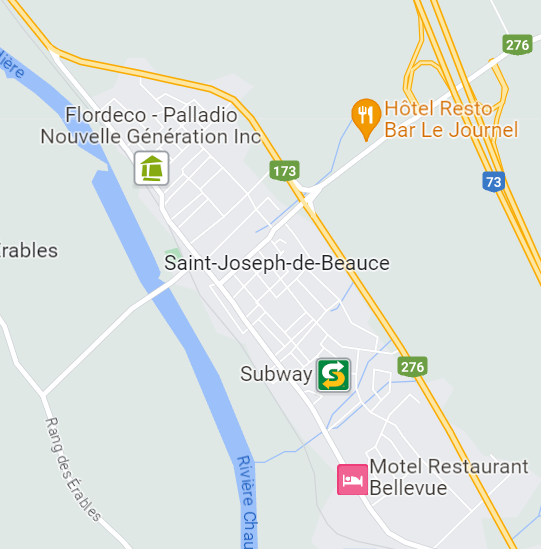 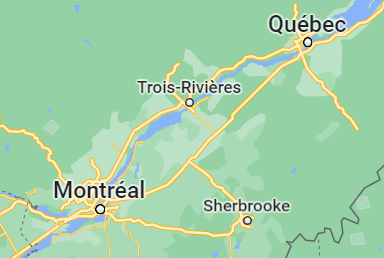 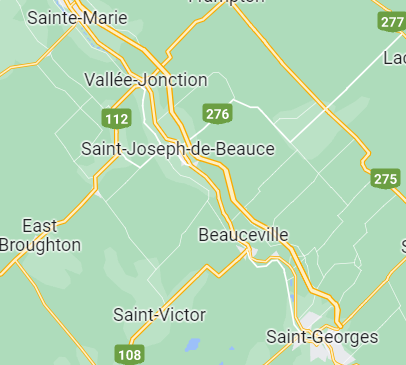 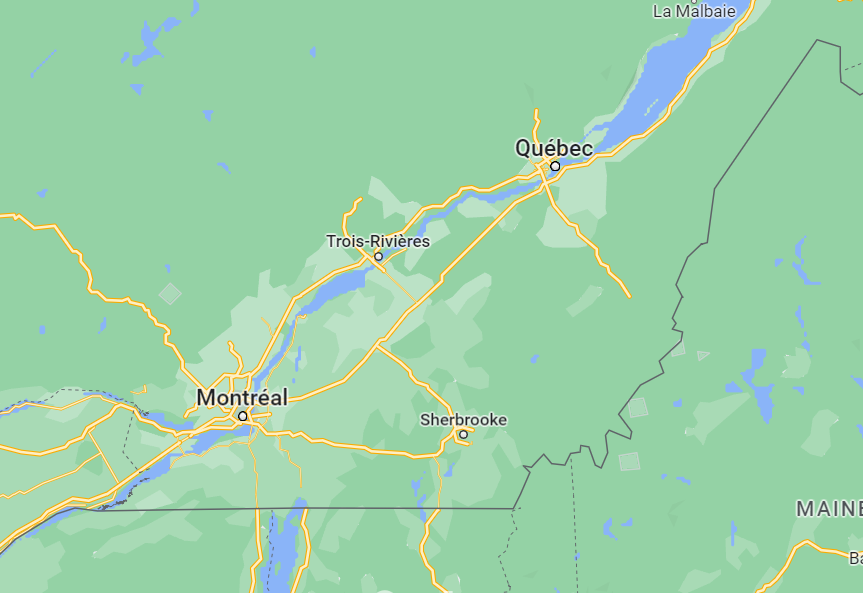